LECTURA INTELIGENTĂ A TEXTULUI
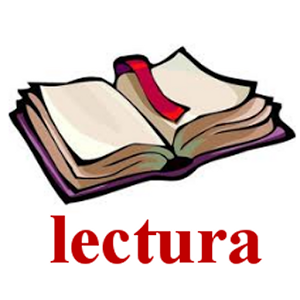 Care este diferența dintre 
învatarea academică/universitară 
de cea școlară?
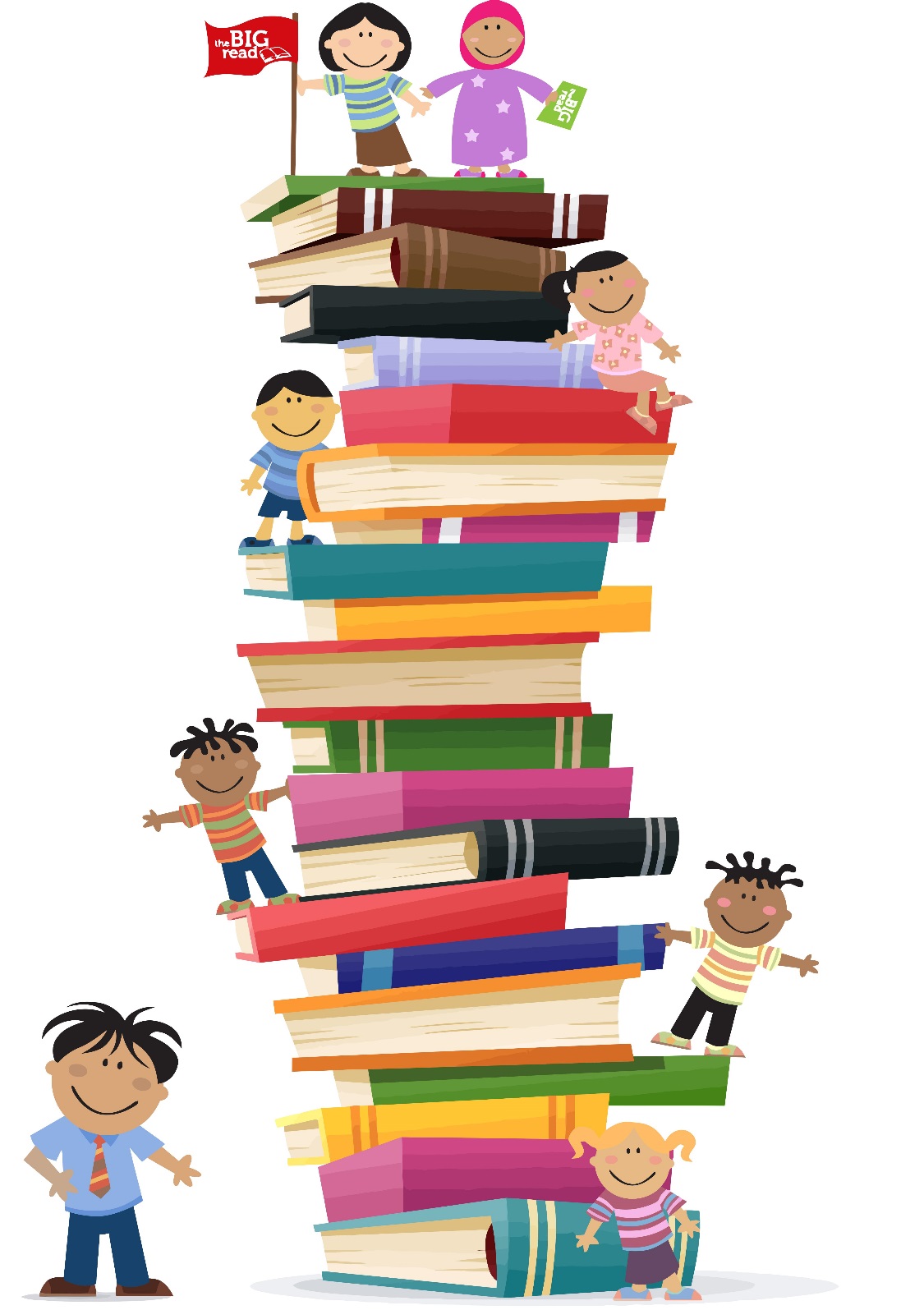 Întrebare...
De ce ne preocupă Lectura Textului în scopul învățării?
Învățarea universitară presupune un volum mult mai mare de lecturi decît cea școlară.
Frecvent studenții invocă lipsa de timp pentru a citi integral materialul pregătindu-se de seminarii, evaluări curente sau finale. De aici, nevoia de cunoaștere și dezvoltare a deprinderilor eficiente/inteligente de lectură a manualului, a textelor suplimentare.
Cum definim termenul de lectură?
Lectura textului este în prezent, modalitatea prin care majoritatea populației globului accede la înformație și îi conferă semnificații.
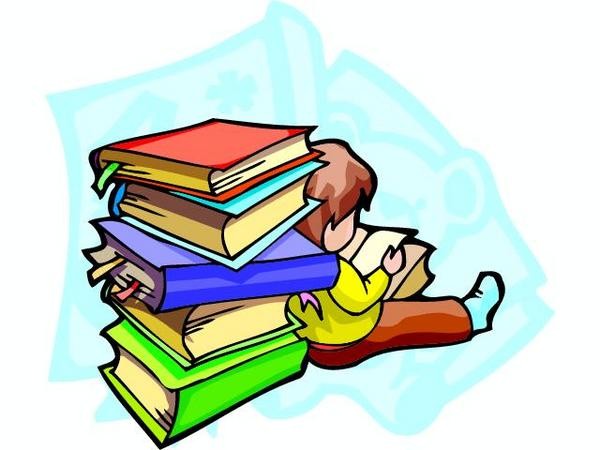 Lectura inteligentă a textului
În cazul textului academic, pentru învățare-urmărește cîteva imperative principale:
înțelegerea temeinică a textului prin interpretarea activă a conținutului;
utilizarea ulterioară a cunoștințelor dobândite prin lectura textului;
plasarea evaluativă a textului actual în raport cu cele citite altădată precondiție a unei lecturi temeinice, de pronfunzime este considerată înțelegerea/comprehensiunea textului.
Cum se desfășoară lectura rapidă?
1.Lectura rapidă-are doua accepțiuni, prelectura și lectura accelerată.
Prelectura-se folosește pentru a aprecia în timp cît mai scurt calitatea și relevanța textului, pentru a decide dacă va fi și nu lecturat.
Există trei stiluri de prelectură:
A.Scanarea-examinarea modului de organizare a textului.Identificarea cuvintelor cheie-căutarea cuvintelor cheie relevante  pentru subiectul de interes.
B.Lectura pe diagonală-lectura pe diagonală presupune parcurgerea părților cheie ale unui material și își dovedește utilitatea mai ales cînd materialul de parcururs este voluminos.
C.Lectura accelerată-numărul de cuvinte parcurs într-o unitate de timp, în paralel realizîndu-se și înțelegerea.
Semnificația lecturii în mediul academic
Lectura este:
a.Metodă esențială de învățare.
b.Metodă economică și eficientă de îmbogățire a cunoștințelor, care încurajează reflecția personală a studenților.
c.Parte esențială a învățării, o activitate de studiu personală și formativă.
d.Tehnică fundamentală de muncă intelectuală, care îndeplinește funcții multiple:
de culturalizare ;
de învățare propriu-zisă;
de îndrumare ;
de documentare.
Tehnici de eficientizare a lecturii pentru învățare
Tehnica RICAR
Tehnica SQ4R
Tehnica MURDER
Tehnica APASE
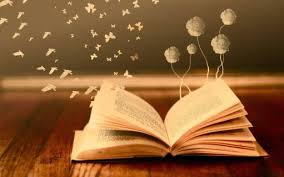 Factori cu impact asupra lecturii
Contextul lecturii
Mediul de lectură
Viteza lecturii
Contextul
Contextul psihologic (intenția de lectură, motivația pentru lectură, interesul pentru textul concret);

Contextul social (vizează toate formele de interacțiune care apar pe parcursul lecturii între cititor și alte persoane);

Contextul fizic (se referă la toate condițiile materiale, de mediu în care se desfășoară lectura:zgomot, calitatea reproducerii textului, lumină, temperatură, amplasare, organizare a locului lecturii.
Recomandare
Ia în calcul factorii fizici ce interferează cu lectura și pot afecta eficiența acesteia.Unii pot fi ușor surmontați, alții sunt mai subtili și solocită efort și persistență pentru a-i depăși.
Mediul de lectură
Iluminarea;
Aerisirea;
Poziția în timpul lecturii;
Distanța focală (textul sub unghi de 45 de grade, distanța focală de 35-40 cm);
Distractori;
Pauze.
Viteza lecturii
Exercițiu!!!
Selectați un text de dificultate medie, alegeți o pagină la întîmplare și citiți cît reușiți într-un minut, asigurîndu-vă că înțelegeți conținutul.
Numărați cuvintele.
Răspuns
Media se situează în jurul a 150-200 de cuvinte.
Micșorați viteza lecturii cînd vă confruntați cu următoarele situații
Un cuvânt necunoscut;
O propoziție/frază/secvență de text confuză;
O idee nefamiliară sau abstractă;
Un conținut din care vrei să reții detalii.
Mărește ritmul lecturii în următoarele situații
Material ușor accesibil, puține idei noi;
Exemple și ilustrări repetate;
Explicații detaliate de care nu ai nevoie;
 Idei suplimentare, generalizate.
Elementele citirii
Fixările- opriri ale ochilor în timpul parcurgerii textului (atunci are loc de fapt citirea). Reducerea numărului de fixări poate duce la marirea vitezei de citire.
Câmpul vizual –numărul de cuvinte pe care le poate cuprinde și citi ochiul dintr-o dată în momentul fixării. Mărirea prin exerciții și efort intens a câmpului vizualp poate duce la mărirea vitezei de citire.
Revenirile- mișcări ale ochilor înapoi în timpul citirii, datorate lipsei de concetrare. Reducarea la maxim a revenirilor prin concetrare poate mări viteza de citire.
Subvocalizarea- pronunțarea în gând sau în șoaptă a cuvintelor citite. Viteza pronunțării în gând este mai mică decât  viteza de mișcare a ochilor, de aceea  pentru mărirea vitezei de citire este necesară eliminarea subvocalizării.
Sugestii pentru îmbunătățirea vitezei de citire
Verificați dacă nu cumva aveți nevoie de ochelari
Încetați să mai pronuntați cuvintele în gând
Faceți eforturi conștiente de a citi mai rapid
Citiți pe unități de gândire
Îmbogățițivă în mod continuu vocabularul